FONDASI PEMROGRAMAN & STRUKTUR DATA#8
Polymorphism
Polymorphism: Konsep dan Keuntungan Polymorphism
By: Augury El Rayeb
Konsep Polymorphism
Kata Polymorphism secara harfiah berarti:
Memiliki ragam bentuk dari waktu ke waktu
Kemampuan untuk tampil dalam wujud yang berbeda-beda.
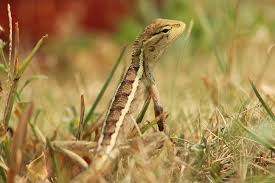 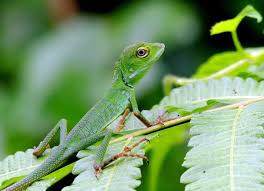 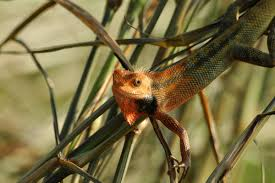 Konsep Polymorphism
Polymorphism adalah salah satu fitur OOP yang memungkinkan kita melakukan satu aksi dengan beberapa cara.
Dalam hal ini: Beberapa method dengan nama yang sama untuk menangani berbagai operasi
Untuk Bidang Empat Persegi
Untuk Bidang Segitiga
Untuk Bidang Lingkaran
Bidang
Data:
	…
Method:
	hitungLuas()
Method:
	hitungLuas()
Method:
	hitungLuas()
Method:
	hitungLuas()
[Speaker Notes: Perhatikan method hitungLuas()
Method tersebut adalah untuk menghitung luas, untuk menghitung luas bisa dengan beberapa cara sesuai bidang yang ingin dihitung luasnya.]
Contoh Kasus
Misal;
Kita memiliki class animal yang memiliki method sound(), Karena ini adalah class animal (binatang) maka kita hanya bisa mengisi menthod sound() dengan instruksi yang menandakan suara yang berlaku umum untuk binatang.
Padahal suara binatang ada banyak ragamnya, seperti; 
Meong untuk binatang kucing, 
Aum untuk binatang singa,
Kukuruyuk untuk binatang ayam, dsb.
Contoh tanpa Konsep Polymorphism
Tanpa Konsep Polymorphism
semua class turunan animal akan memiliki suara yang sama.
ANIMAL
Data:
	…
Suara …
Suara…
Suara …
Method:
	sound()
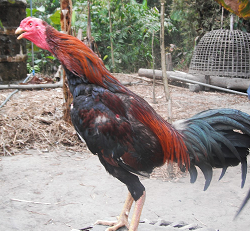 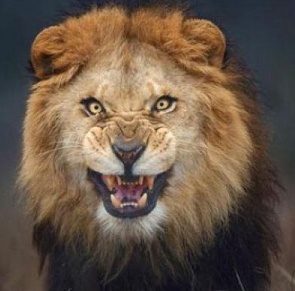 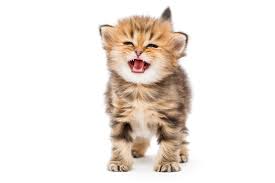 Konsep Polymorphism
Dengan Konsep Polymorphism
semua class turunan animal bisa memiliki suara yang berbeda. 
Karena dengan konsep polymorphism dimungkinkan untuk melakukan satu aksi dengan beberapa cara.
ANIMAL
Data:
	…
Kukuruyuk …
Meong…
Method:
	sound()
Aoum …
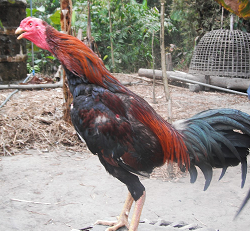 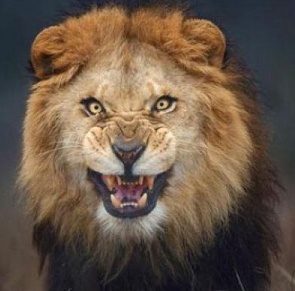 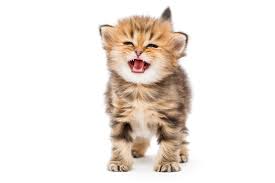 Keuntungan dengan Polymorphism
Memungkinkan kita menentukan beberapa method dengan nama yang sama menangani berbagai operasi (dengan teknik overload).

Untuk constructor memungkinkan kita menentukan beberapa constructor untuk menangani berbagai jenis inisialisasi (dengan teknik overload).

(dengan teknik override) memungkinkan sub kelas untuk menggunakan semua fungsi yang disediakan base class dan bisa menambahkan definisi khusus (variasi aksi) pada method yang di-override pada derived class
Tipe-tipe Polymorphism dan Method Overloading & Method Override
By: Augury El Rayeb
Tipe-tipe Polymorphism
Terdapat dua tipe Polymorphism: 
Compile-time polymorphism (static binding)
Dengan Method Overloading
Run-time polymorphism (dynamic binding). 
Dengan Method overriding
Tipe-tipe PolymorphismCompile-time Polymorphism
Compile-time polymorphism (static binding) adalah suatu polymorphism yang terbentuk saat kompilasi, artinya beberapa method yang memiliki nama sama (menangani berbagai operasi) terdapat dalam satu class atau base class (hal ini disebut method overloading).
Tipe-tipe PolymorphismRun-time Polymorphism
Run-time polymorphism (dynamic binding) adalah suatu polymorphism yang terbentuk saat run time, artinya base class dengan method umumnya sudah dikompilasi, kemudian pada derived class dibuat method override (method yang mengambil alih tugas dari method yang ada di base class).
Method override adalah method pada derived class yang memiliki nama yang sama dengan nama method pada base class yang akan diambil alih tugasnya.
Compile-time Polymorphism Method Overloading
Method overloading adalah suatu fitur yang memungkinkan suatu class memiliki lebih dari satu method yang memiliki nama sama.

Terdapat 3 cara untuk membuat method overloading:
Nama method sama tapi Jumlah parameter berbeda
Nama method sama tapi Type parameter berbeda
Nama method sama tapi Urutan type parameter
Contoh Method Overloading pada JavaDengan Jumlah Parameter Berbeda
Method ini hanya akan dijalankan jika dipanggil dengan menyertakan 2 parameter tipe integer
public class Bidang {

    	public int luas(int x, int y)     {
        	return x * y;
    	}
    
    	public double luas(int a, int t, char s) {
    		return a * 0.5 * t;
    	}
    
    	public double luas(int d) {
		double r = 0.5 * d;
		return 3.14 * r * r;
    	}
}
Method ini hanya akan dijalankan jika dipanggil dengan menyertakan 2 parameter tipe integer dan 1 tipe char
Method ini hanya akan dijalankan jika dipanggil dengan menyertakan 1 parameter tipe integer
Contoh Method Overloading pada JavaDengan Type Parameter Berbeda
Method ini hanya akan dijalankan jika dipanggil dengan menyertakan 2 parameter tipe integer
public class Bidang {

    	public int luas(int x, int y)     {
        	return x * y;
    	}
    
    	public double luas(int a, double t) {
    		return a * 0.5 * t;
    	}
    
    	public double luas(int d) {
		double r = 0.5 * d;
		return 3.14 * r * r;
    	}
}
Method ini hanya akan dijalankan jika dipanggil dengan menyertakan 1 parameter tipe integer dan 1 tipe double
Method ini hanya akan dijalankan jika dipanggil dengan menyertakan 1 parameter tipe integer
Contoh Method Overloading pada JavaDengan Urutan type parameter
Method ini hanya akan dijalankan jika dipanggil dengan menyertakan dengan urutan 1 parameter tipe double dan 1 tipe integer
public class Bidang {

    	public double luas(double x, int y)     {
        	return x * y;
    	}
    
    	public double luas(int a, double t) {
    		return a * 0.5 * t;
    	}
    
    	public double luas(int d) {
		double r = 0.5 * d;
		return 3.14 * r * r;
    	}
}
Method ini hanya akan dijalankan jika dipanggil dengan menyertakan parameter dengan urutan 1 tipe integer dan 1 tipe double
Method ini hanya akan dijalankan jika dipanggil dengan menyertakan 1 parameter tipe integer
Contoh Method Overloading pada Java
public class Bidang {
    	public double luas(double x, int y)     {
        	return x * y;
    	}
    	public double luas(int a, double t) {
    		return a * 0.5 * t;
    	}
	public double luas(int d) {
		double r = 0.5 * d;
		return 3.14 * r * r;
    	}
}
public class TesBidang {
    	public static void main(String [] args)     {
		Bidang segiEmpat = new Bidang();
		Bidang segiTiga = new Bidang();
		Bidang lingkaran = new Bidang();

		System.out.println(“Luas=“ + segiEmpat.luas(2.5, 8));

		System.out.println(“Luas=“ + segiTiga.luas(8, 2.5));

		System.out.println(“Luas=“ + lingkaran.luas(8));
	}
}
Outputnya:
Luas=20.0
Luas=10.0
Luas=50.24
Method OverloadingKelemahan dan Keuntungan
Kelemahan dan Keuntungan Compile-time polymorphism (static binding) dengan Method Overload:
Kelemahannya, variasi aksi untuk method overload ditetapkan dalam base class sehingga tidak bisa di tambah variasi aksi lagi tanpa harus memodifikasi kode base class dan kemudian melakukan kompilasi ulang.
Keuntungannya, hanya diperlukan satu class yaitu; base class untuk semua variasi aksi.
Run-time Polymorphism Method Override
Method override adalah suatu fitur yang memungkinkan suatu derived class mendeklarasikan suatu method yang sudah ada pada base class dan akan mengambil alih fungsi method yang ada di base class.
Contoh Method Override pada Java
public class Bidang {
	…..
	…..
    	public int luas(int x, int y)     {
        	return x * y;
    	}

	public String judul() {
		return “Menghitung Luas Bidang”;
	}
}
extends Bidang, artinya class ini merupakan derived class dari class Bidang sebagai base class
extends Bidang, artinya class ini merupakan derived class dari class Bidang sebagai base class
public class BidangLingkaran extends Bidang {
	public double luas(int d) {
		double r = 0.5 * d;
		return 3.14 * r * r;
    	}
}
public class BidangSegitiga extends Bidang {
	public double luas(int a, int t) {
    		return a * 0.5 * t;
    	}
}
Method override pada derived class yang akan mengambil alih fungsi method luas pada base class
Method override pada derived class yang akan mengambil alih fungsi method luas pada base class
Contoh Method Override pada Java
public class Bidang {
	…..
	…..
    	public int luas(int x, int y)     {
        	return x * y;
    	}

	public String judul() {
		return “Menghitung Luas Bidang”;
	}
}
public class TesBidang {
    	public static void main(String [] args)     {
		Bidang segiEmpat = new Bidang();
		BidangSegitiga segiTiga = new BidangSegitiga();
		BidangLingkaran lingkaran = new BidangLingkaran();

		System.out.println(segiEmpat.judul());
		System.out.println(“Luas=“ + segiEmpat.luas(3, 8));

		System.out.println(segiTiga.judul()); 	
		System.out.println(“Luas=“ + segiTiga.luas(3, 8));

		System.out.println(lingkaran.judul()); 
		System.out.println(“Luas=“ + lingkaran.luas(8));
	}
}
public class BidangSegitiga extends Bidang {
	public double luas(int a, int t) {
    		return a * 0.5 * t;
    	}
}
Outputnya:
Menghitung Luas Bidang Luas=24
Menghitung Luas Bidang
Luas=12.0
Menghitung Luas Bidang
Luas=50.24
public class BidangLingkaran extends Bidang {
	public double luas(int d) {
		double r = 0.5 * d;
		return 3.14 * r * r;
    	}
}
Kelemahan dan Keuntungan
Kelemahan dan Keuntungan Run-time polymorphism (dynamic binding) dengan Method Override:
Kelemahannya, untuk setiap variasi aksi baru harus dibuat pada satu class baru, sehingga akan banyak class.
Keuntungannya, variasi aksi baru selalu bisa ditambahkan tanpa harus memodifikasi base class (dan tidak perlu kompilasi ulang base class).
See You Next Topic
Thanks